The potential global distribution of Corythucha ciliata under current and future climates
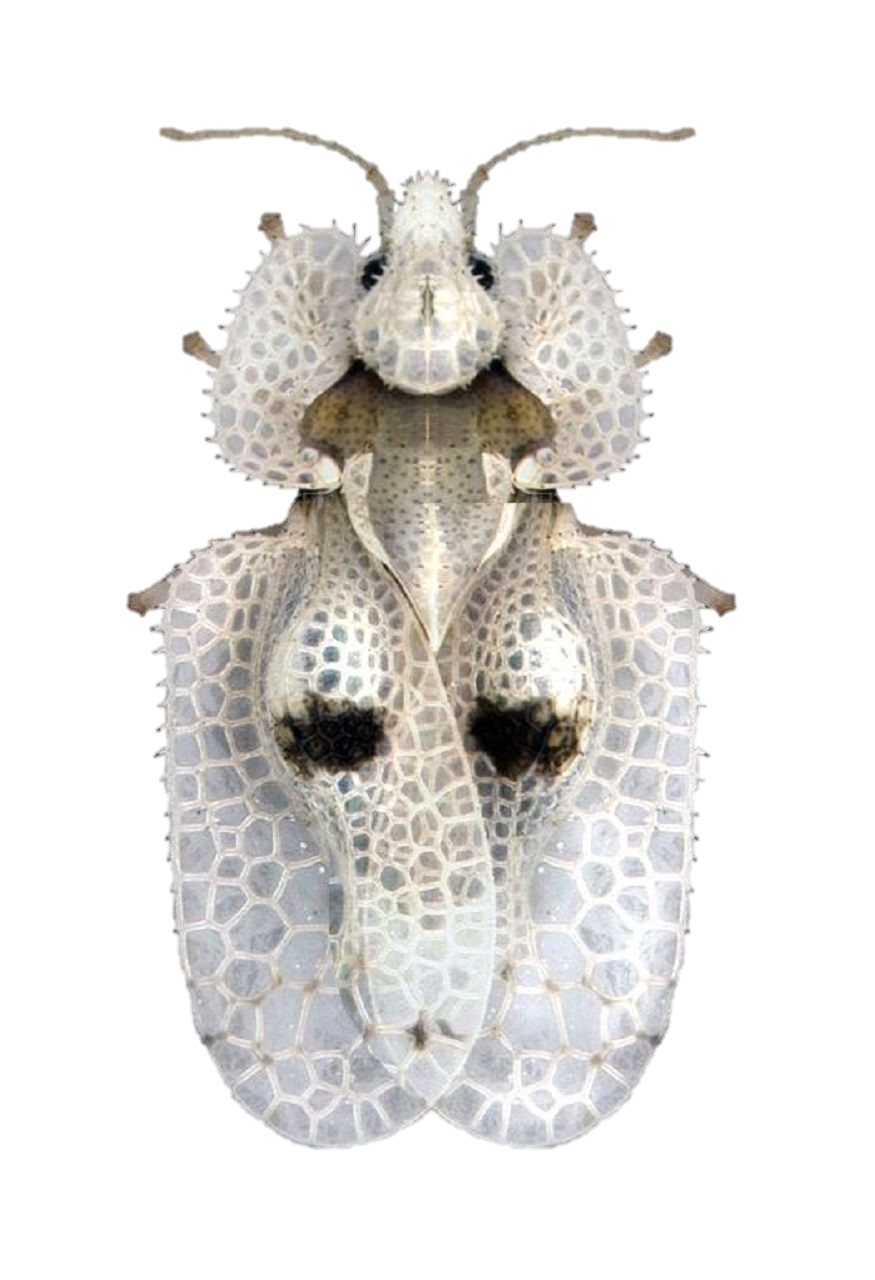 Jessica Kriticos
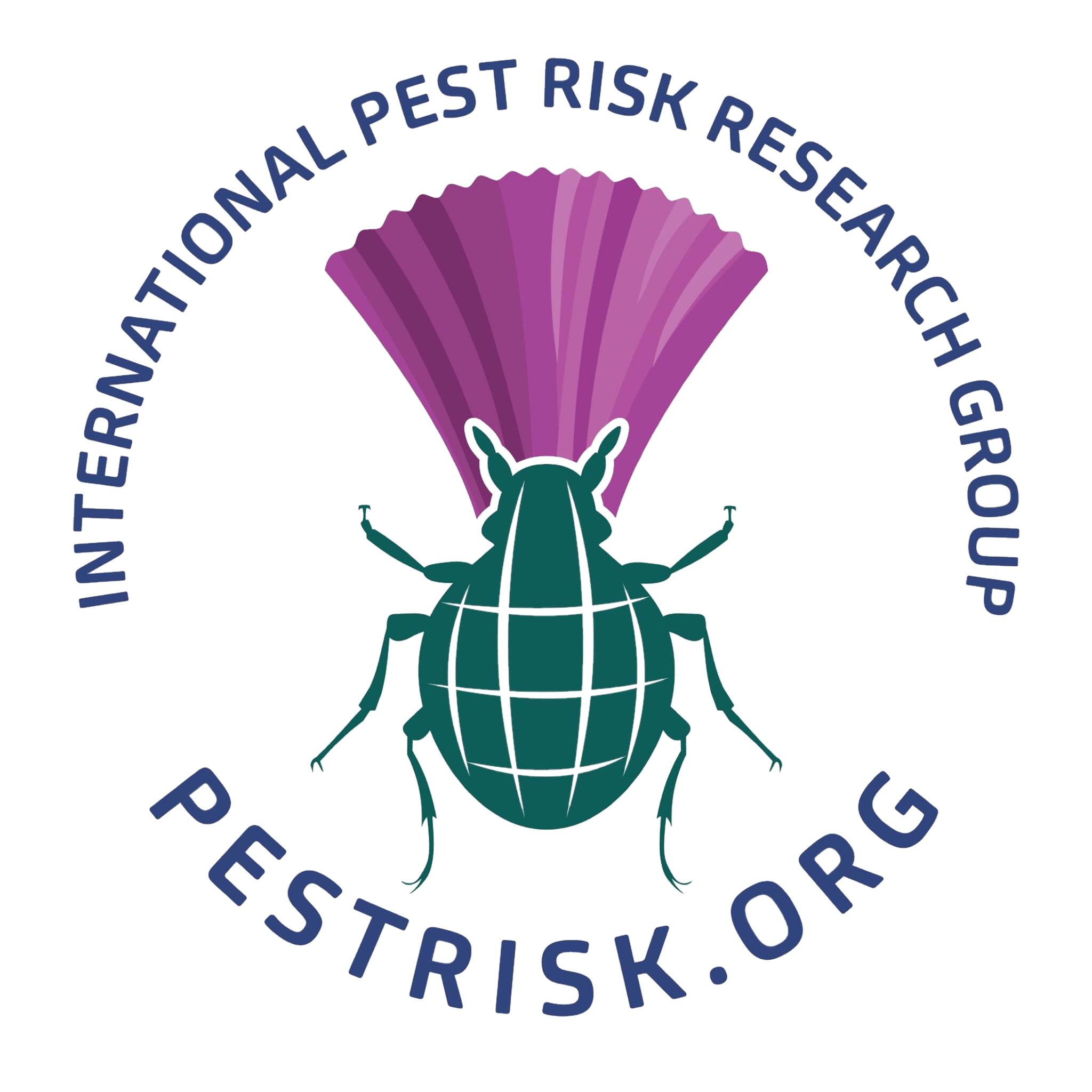 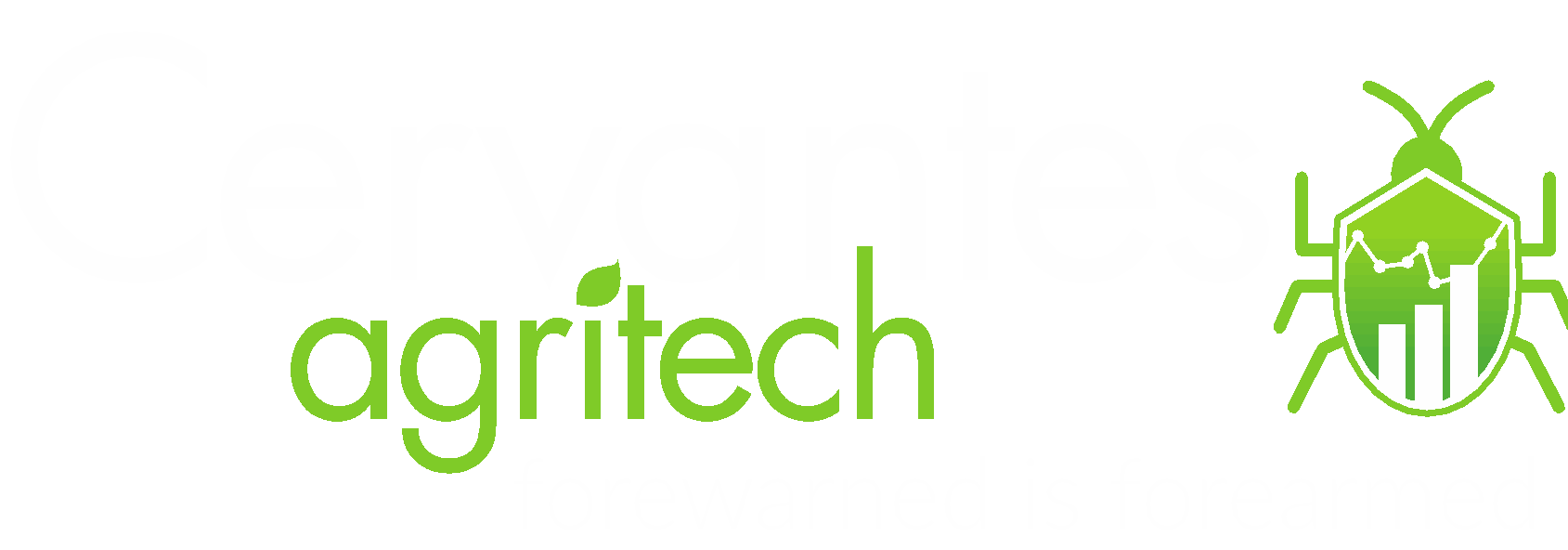 Impacts of Corythucha ciliata
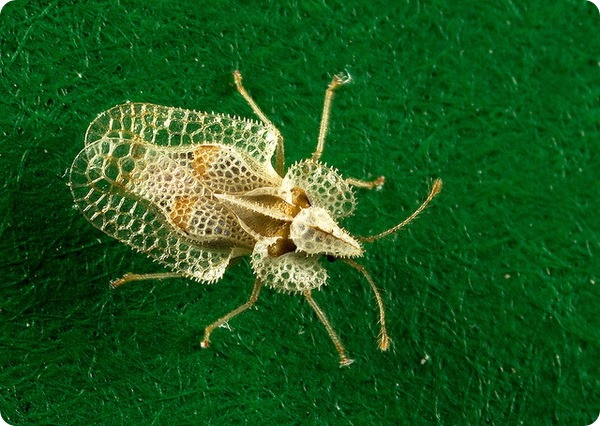 Adults and nymphs feed on the leaves of Platanus spp., causing foliar damage
Severe infestations combined with drought or fungi can kill hosts 
Global spread via human activity 
Rapid natural spread across borders once established
Current global distribution of Corythucha ciliata
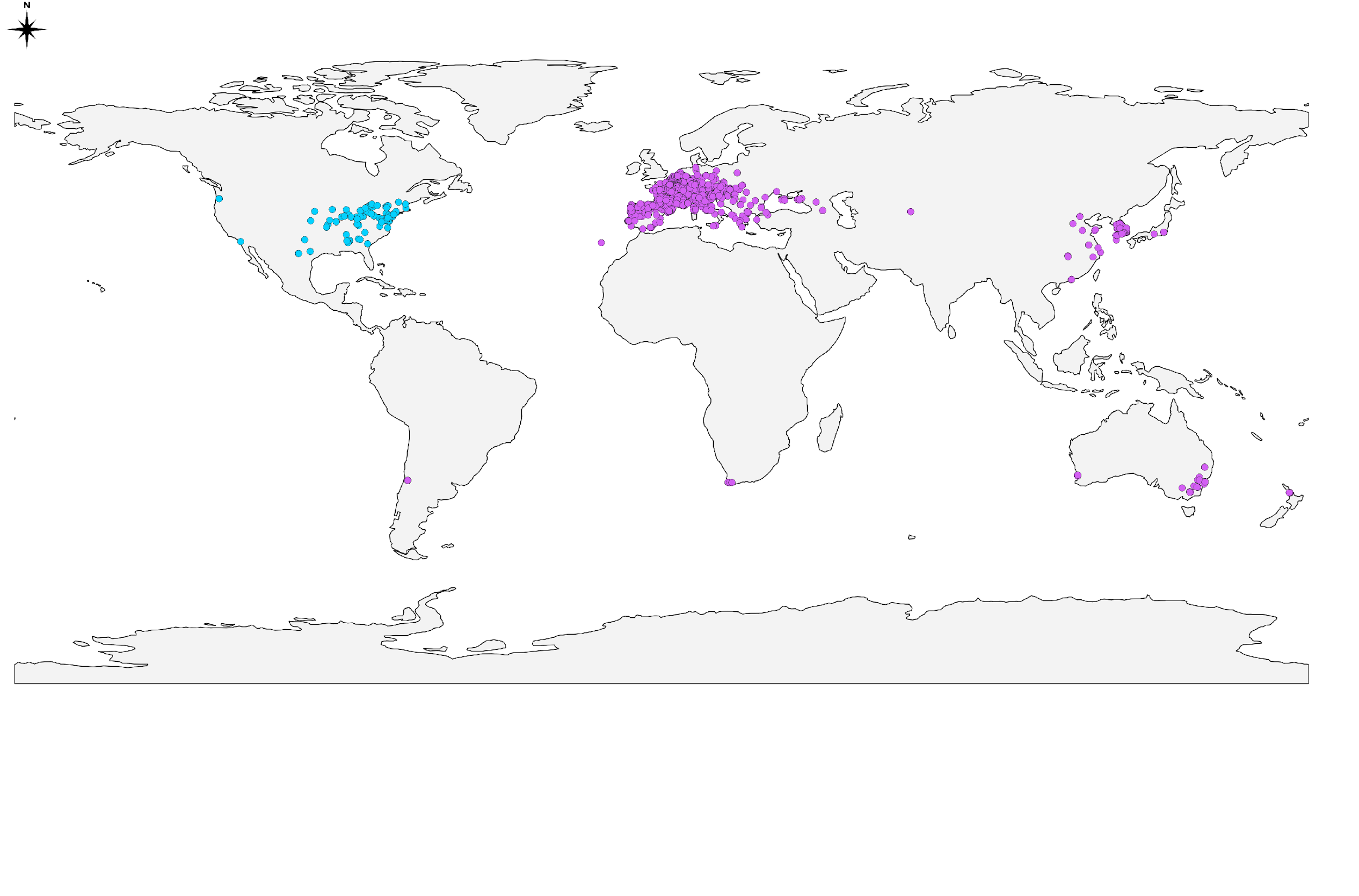 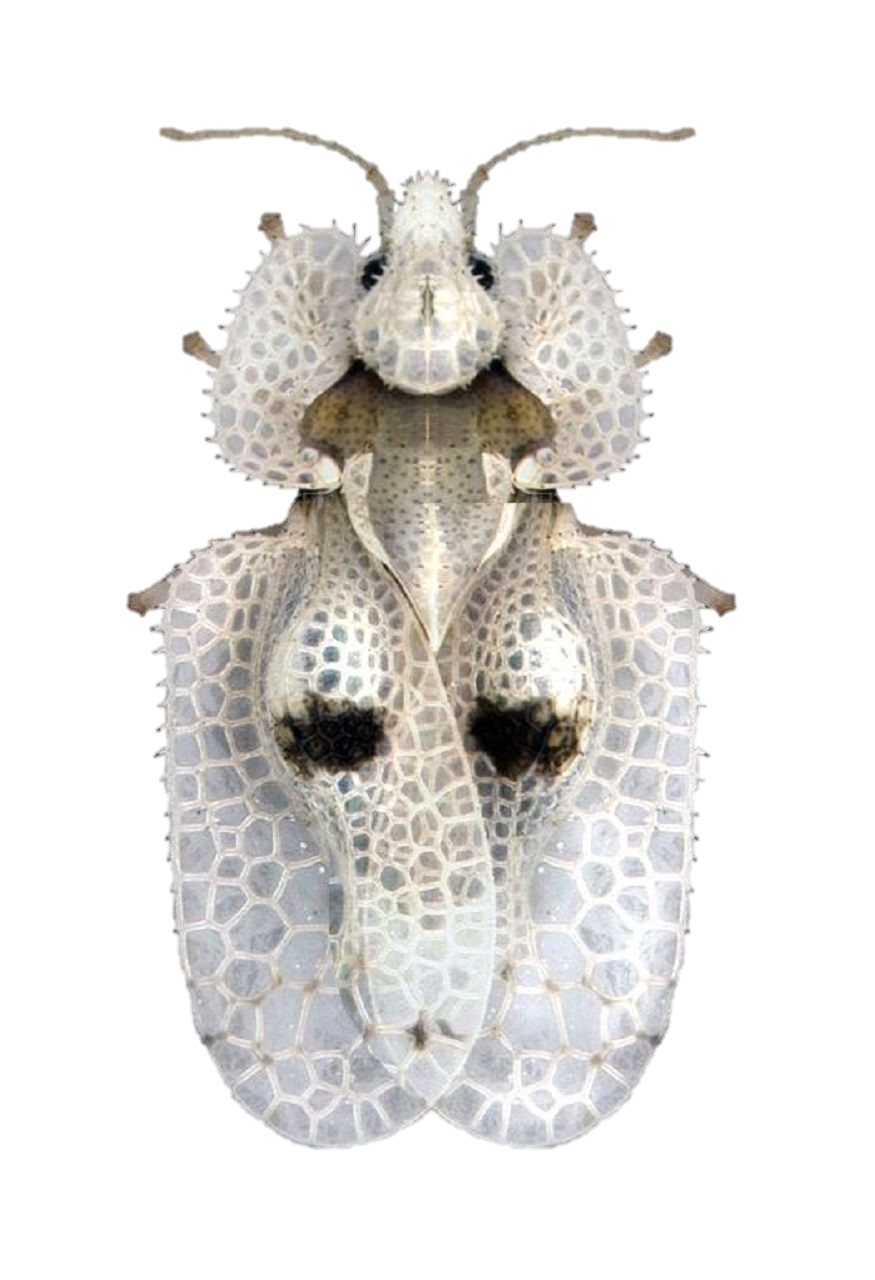 Global host distribution
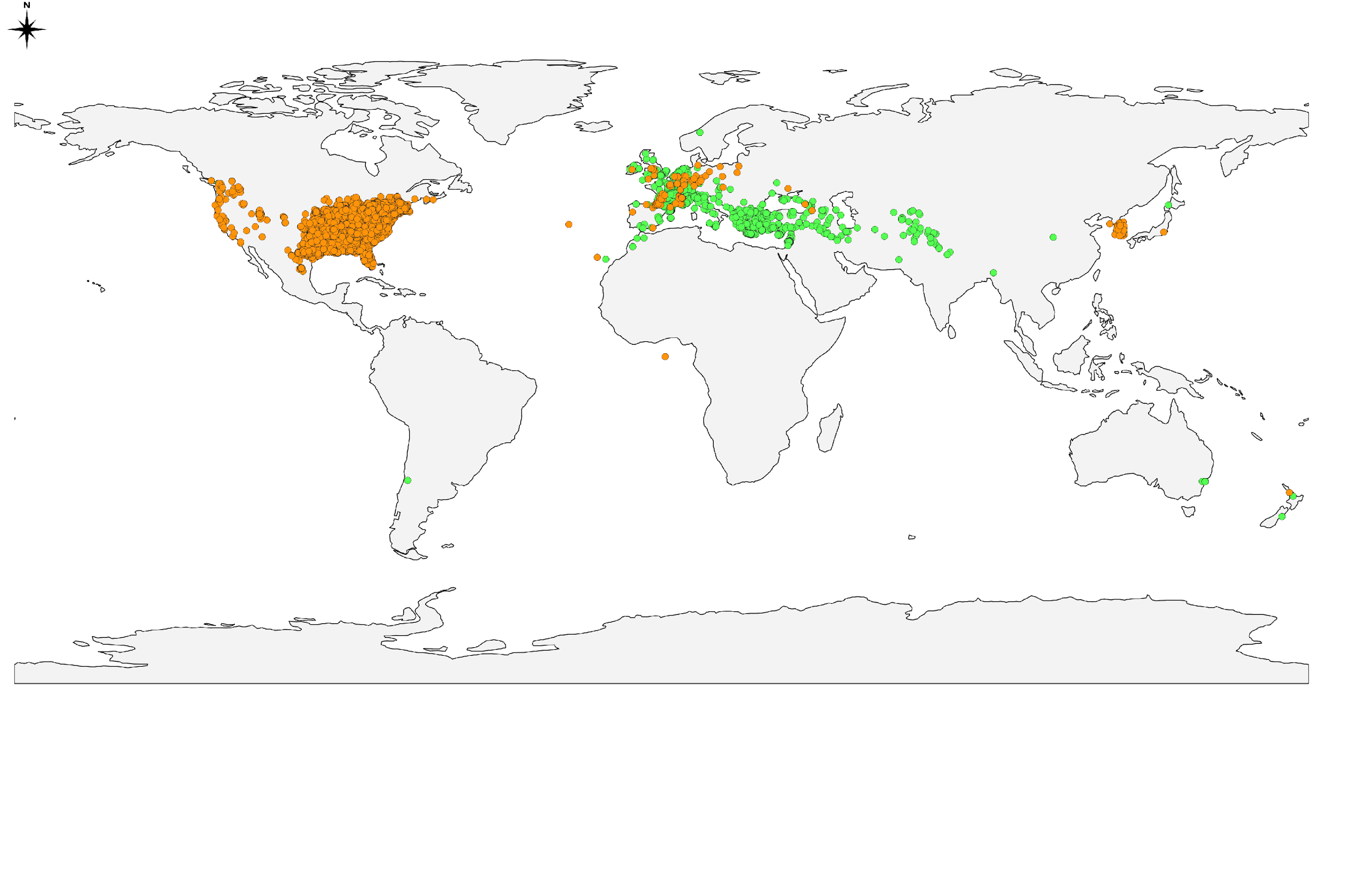 Platanus occidentalis
Platanus orientalis
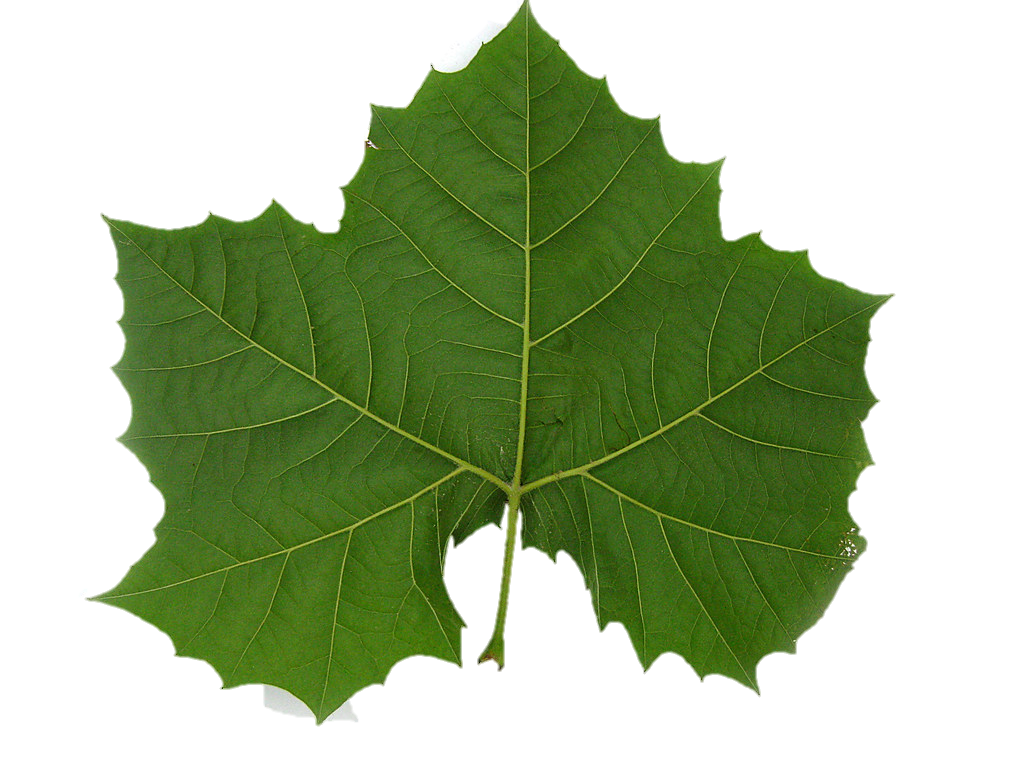 [Speaker Notes: Ideally would have included x hispanica / x acerifolia, but the GBIF dataset is very large and Google Sheets refused to play ball.]
EI of CLIMEX model fitted to native range
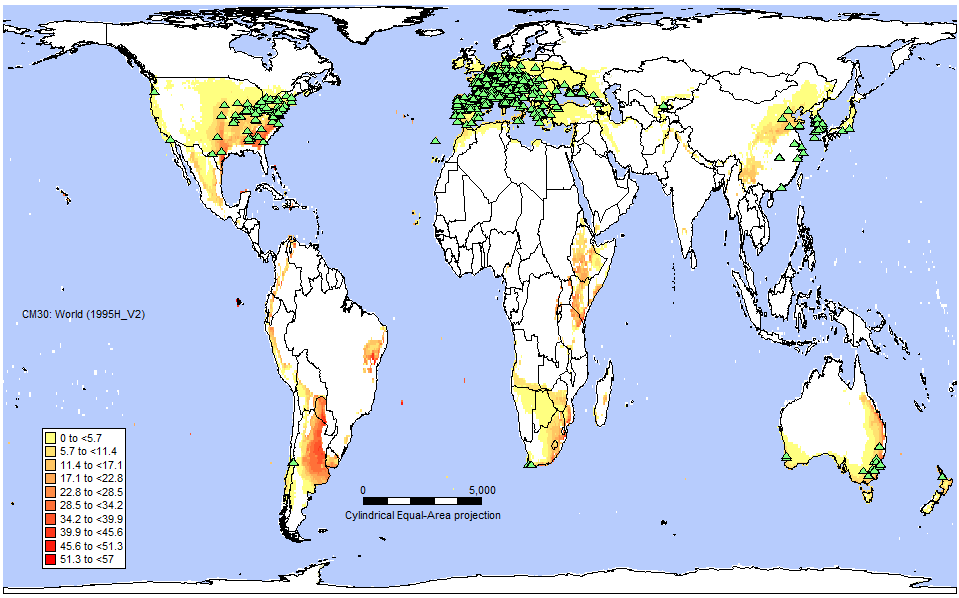 [Speaker Notes: Only using N. American dataset in its native temperate range]
EI of CLIMEX model fitted to global range
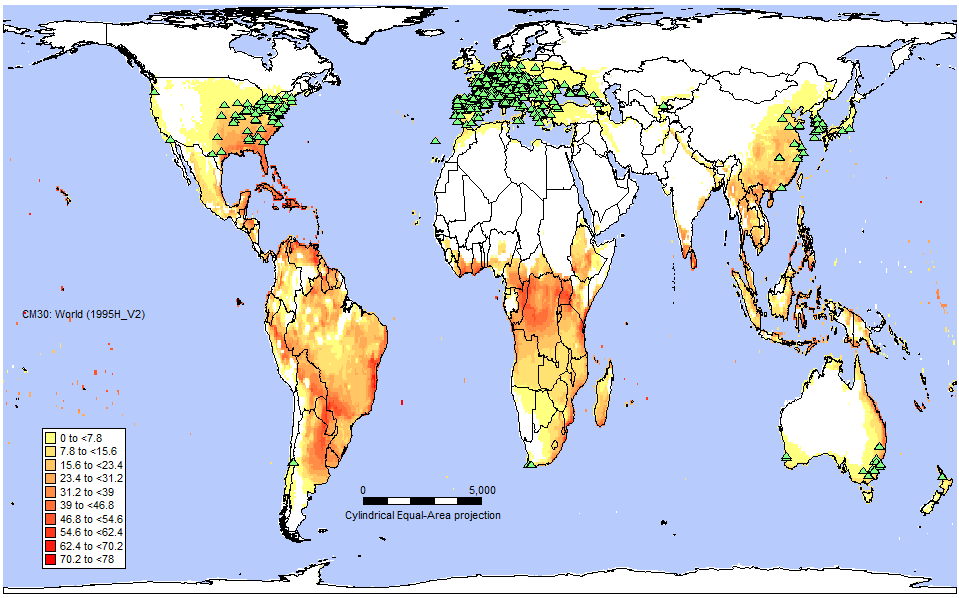 [Speaker Notes: Relaxed Hot-Wet Stress parameter to fit to records in China where it has invaded subtropical areas, which also ensures that the northernmost Australian records fit.]
EI difference map
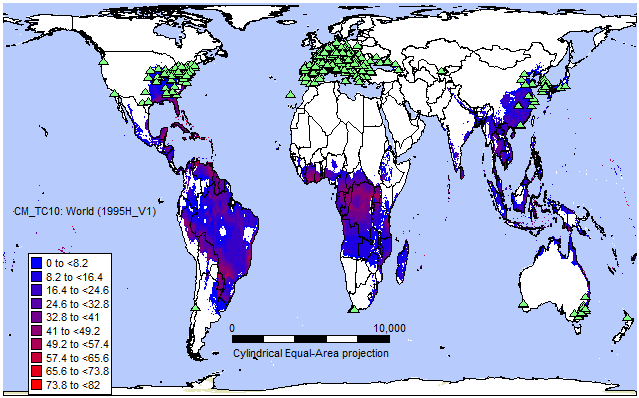 [Speaker Notes: Difference map between the model fit to the native range versus the global range. Relaxing the HW stress parameter allows subtropical and tropical regions to be modelled as suitable (S. America, SS Africa, South-Eastern Asia and Oceania ).]
2050 projection under CNRM model
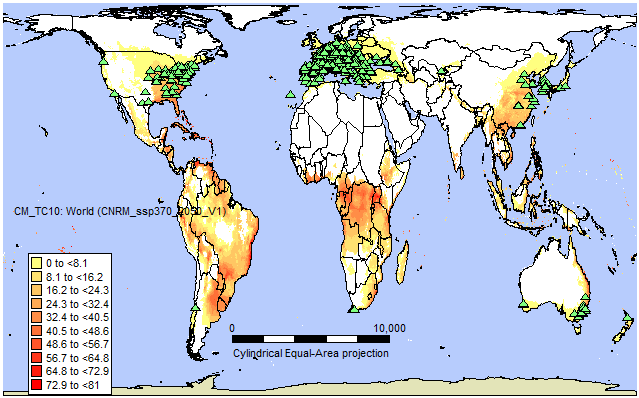 [Speaker Notes: Slight decrease in S. America, practically identical for SSA and S-E Asia]
2050 projection under EC-Earth model
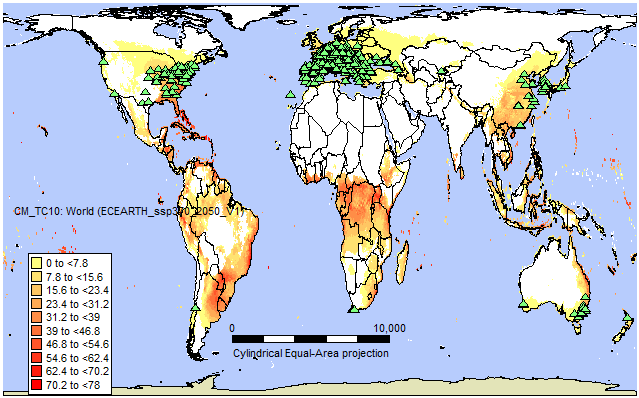 [Speaker Notes: Main trend is a sharply decreased suitability in central Southern America … DS? Other subtropical regions show little to no variation between the two climate scenarios. Increase in range across Eastern Eurasia into Russia]
2050 projection under Access model
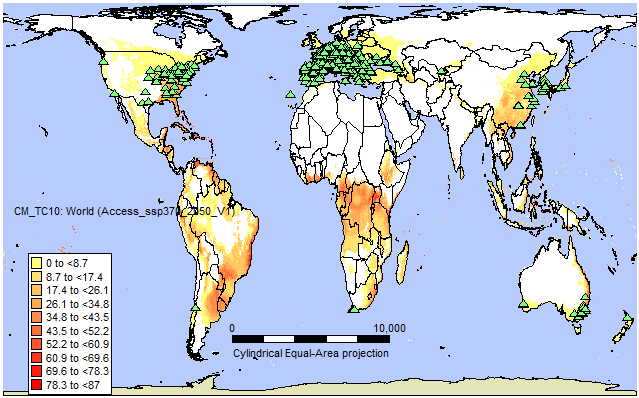 [Speaker Notes: Least favourable climate change scenario for Corythuca ciliata, similarly modelled decrease in S. America but reduction of EI (although not range) in Central and N. America. Very little change globally compared to current climate.]
Uncertainties of climate projections
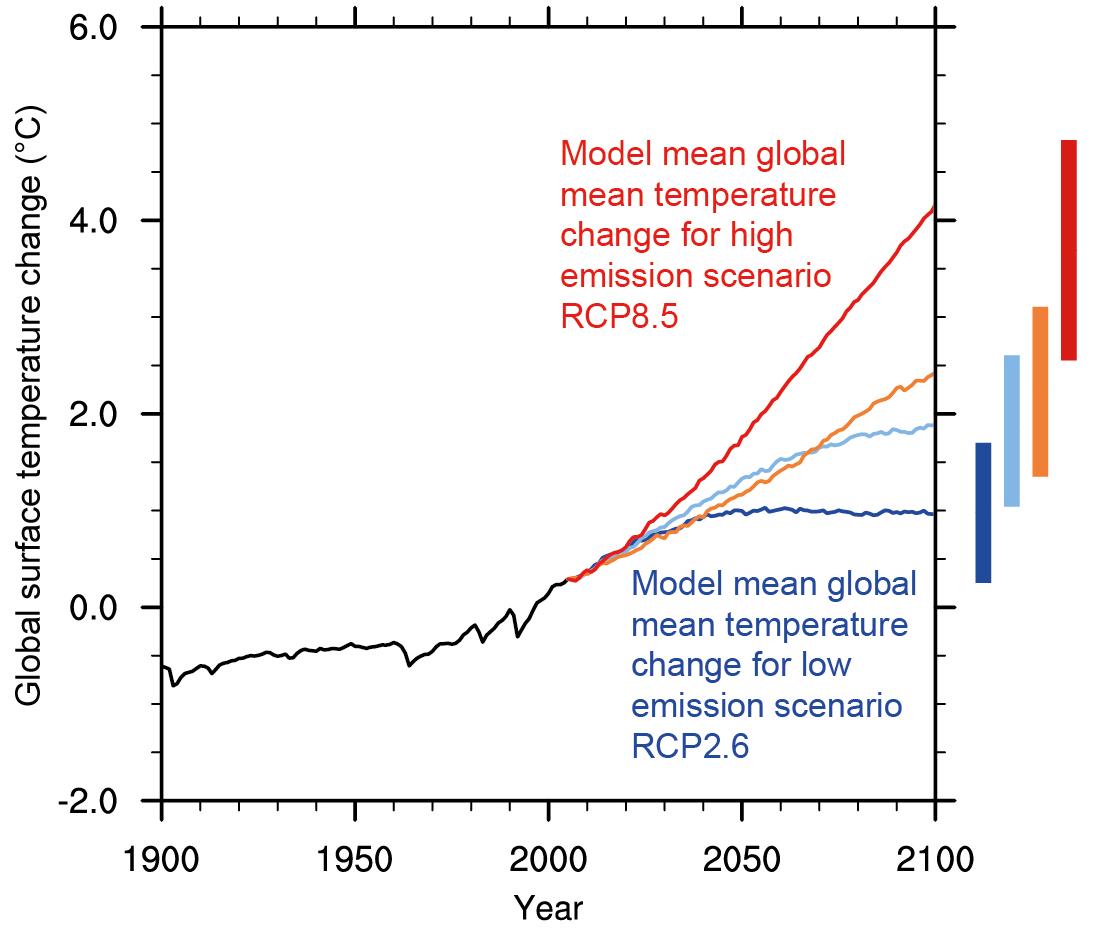 Based on estimates of projected GHG emissions 
Future geopolitical impacts are inherently uncertain
Focus on broad-scale patterns of invasion potential
[Speaker Notes: Invasion potential in s. hemisphere]
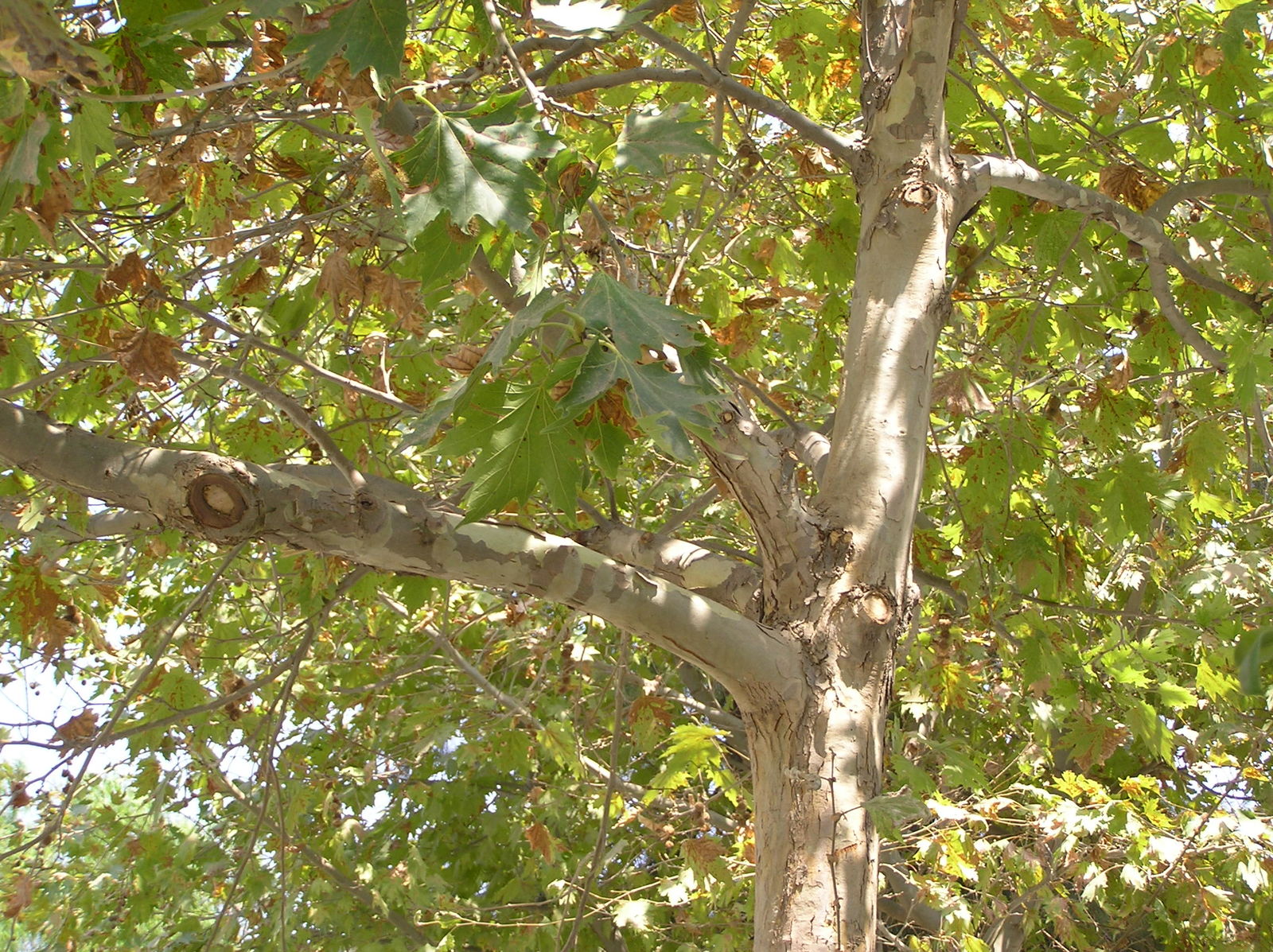 Discussion
Natural enemies likely reduce range in south-eastern USA where we initially modelled HW stress
Expansion into subtropical areas of Australia and China 
Largely restricted by the distribution of Platanus spp. as urban ornamentals
[Speaker Notes: HW stress is generally an indication of biotic competitive factors rather than direct abiotic stress]
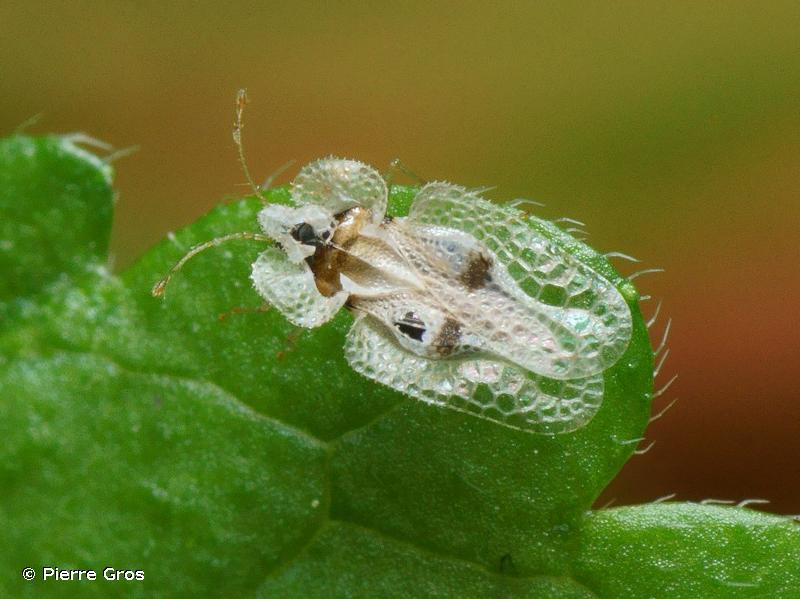 Thank you!
Email: jmkriticos@gmail.com
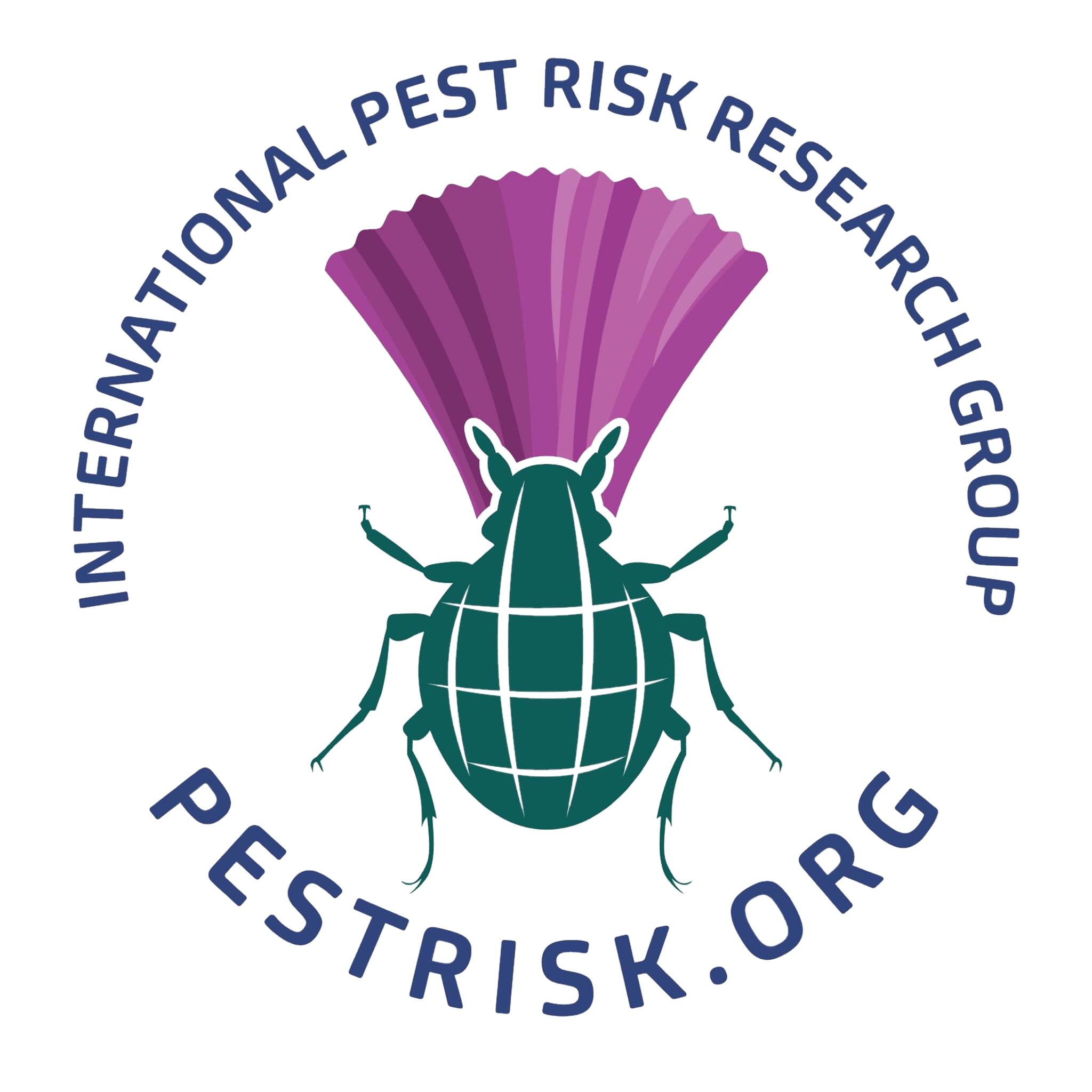 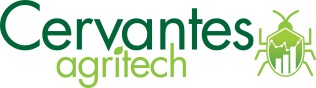